Dobyvatelé polů
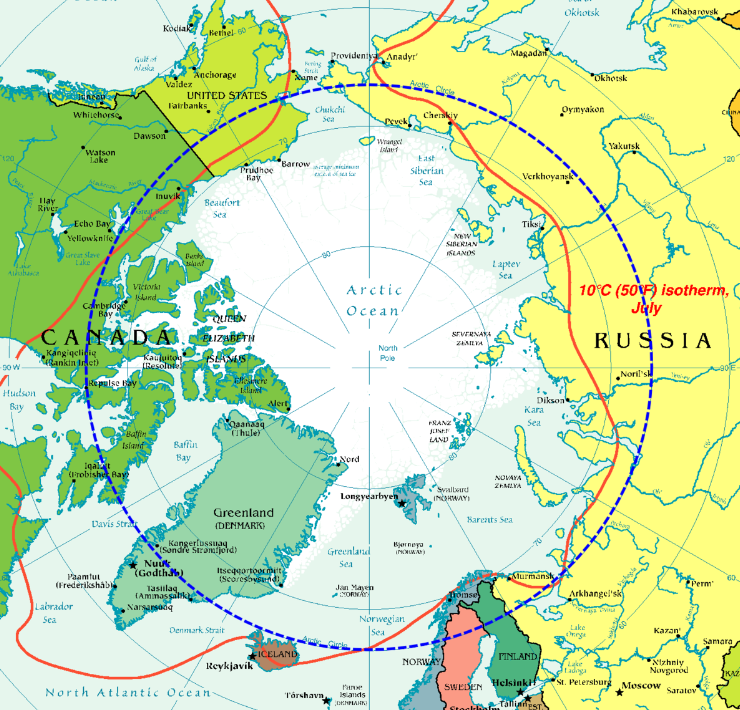 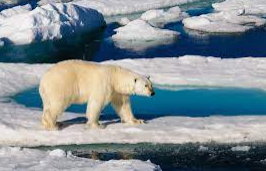 1769–1859
1809 - 1882
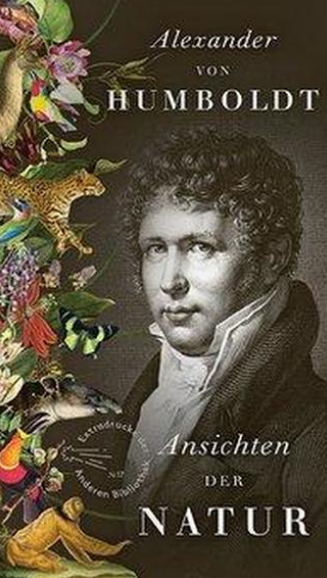 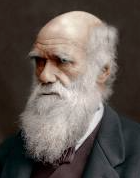 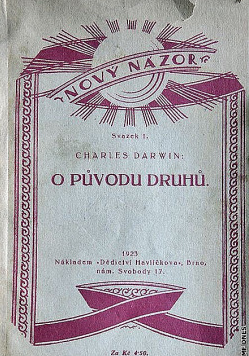 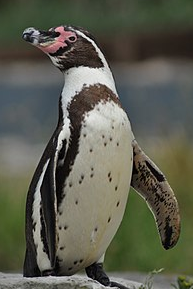 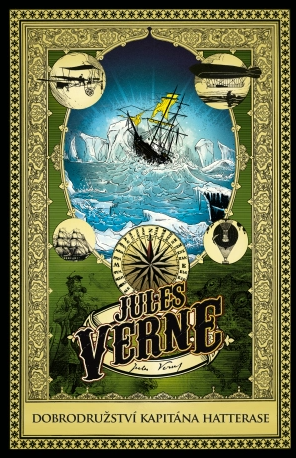 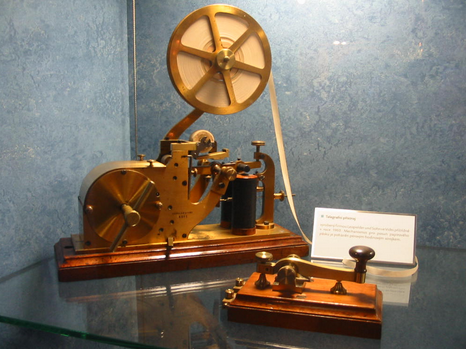 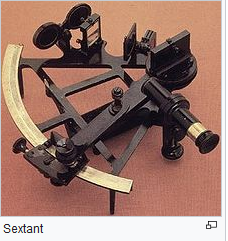 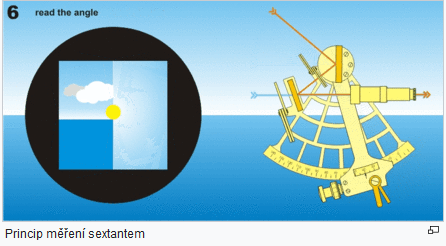 1793-1857
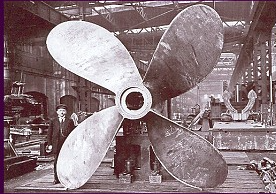 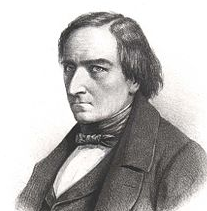 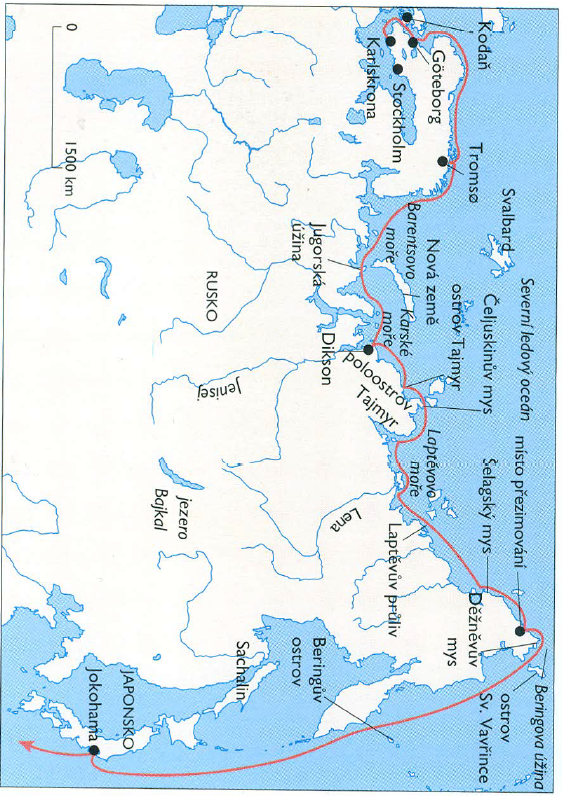 1878-1880
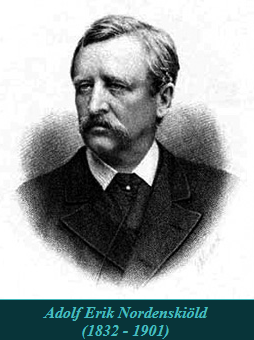 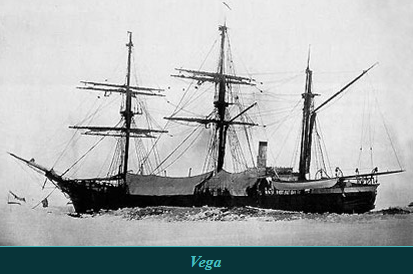 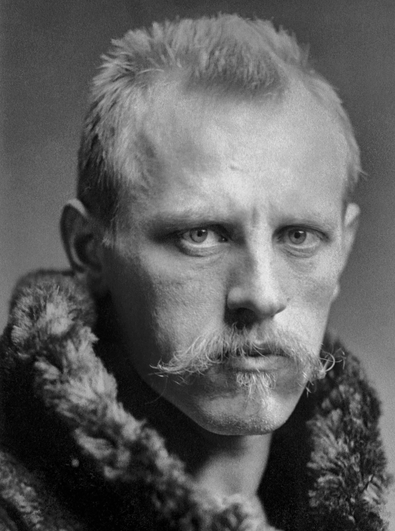 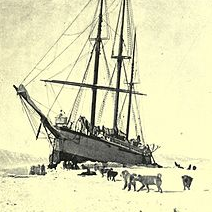 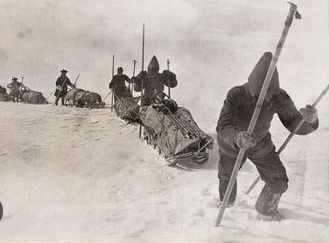 Fridtjof Nansen 1861-1930
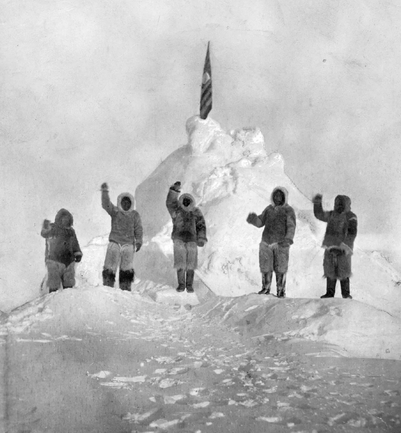 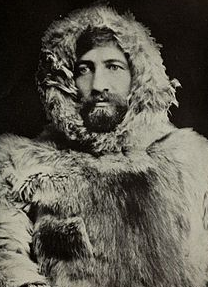 6. dubna 1909
Frederick Albert Cook 1865—1940
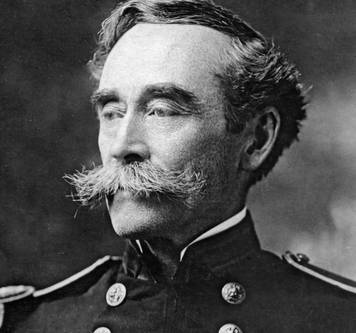 Robert Edwin Peary 1856–1920
Prosinec 1903, North Carolina
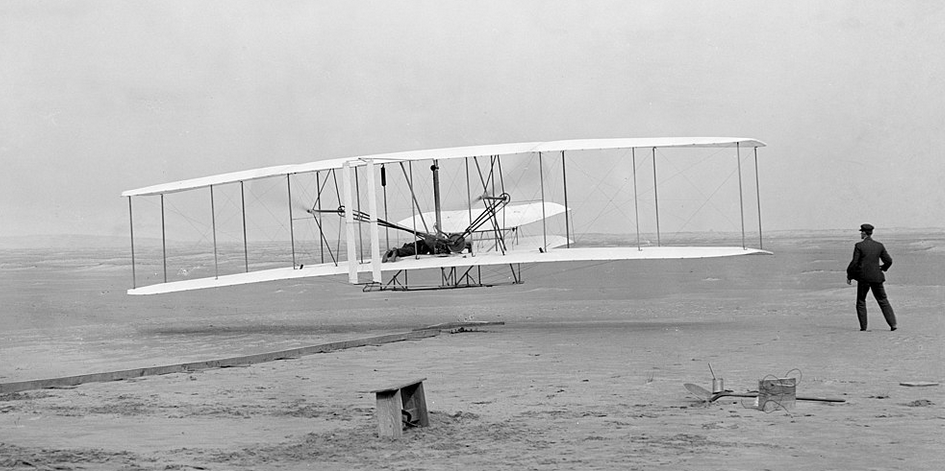 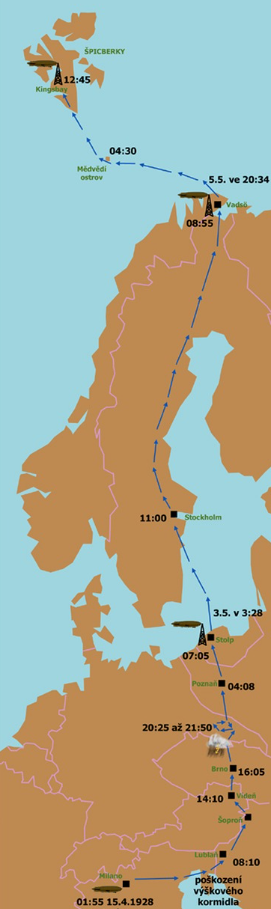 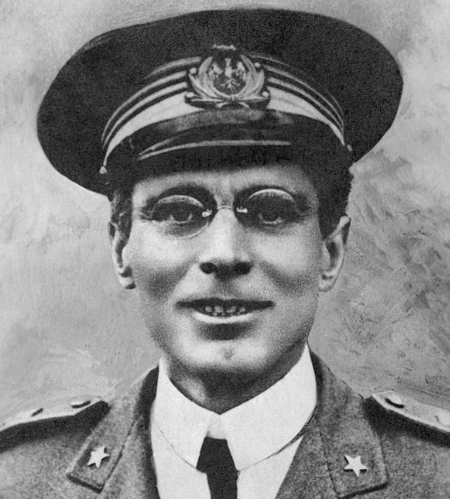 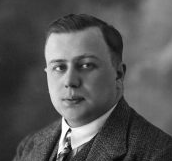 František Běhounek 1898-1973
Umberto Nobile 1885–1978
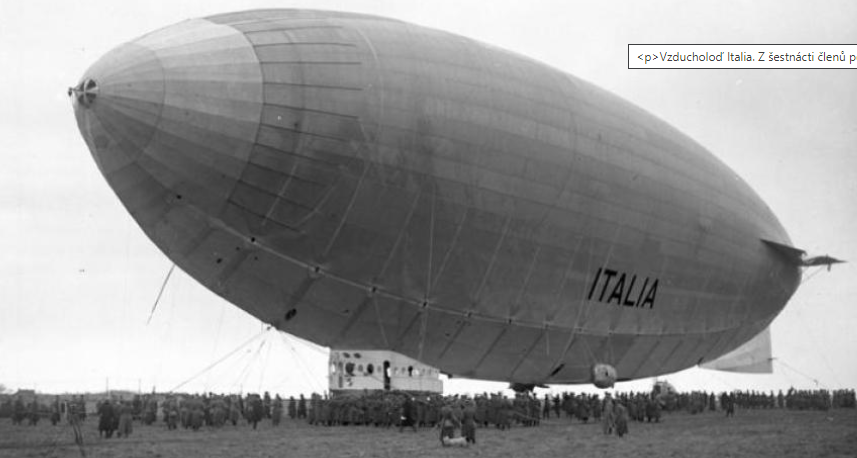 25. května 1928
Dmitrij Ivanovič Mendělejev 1834-1907
Jermak (ledoborec)
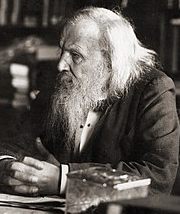 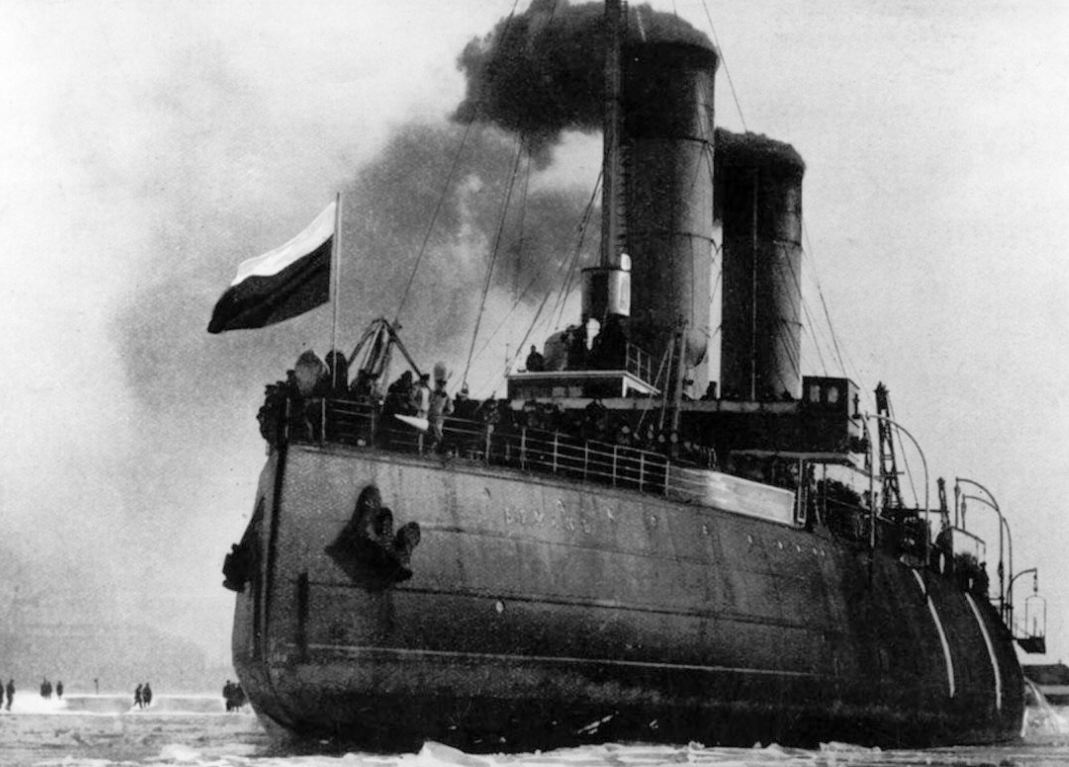 Krasin
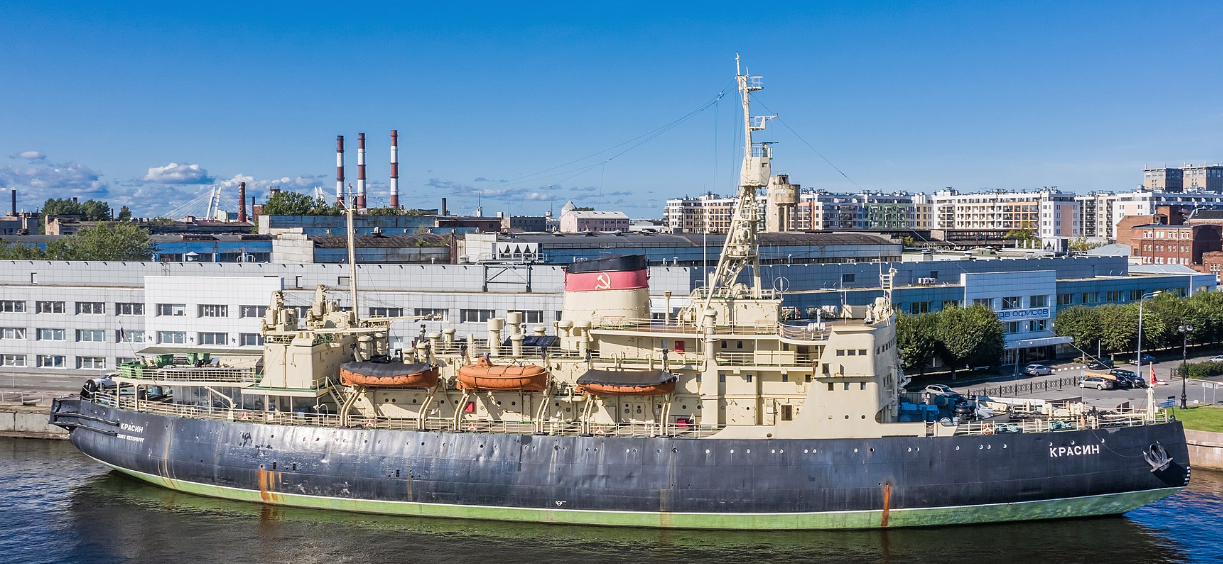 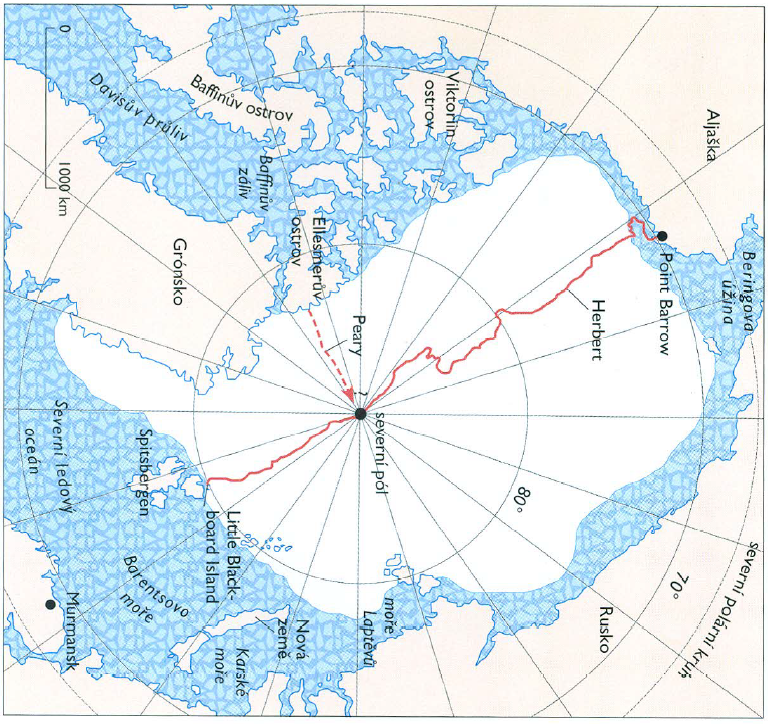 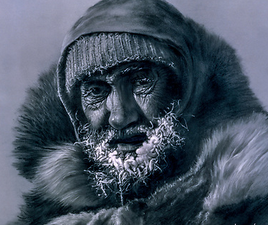 6. dubna 1969
Walter William Herbert 1934– 2007
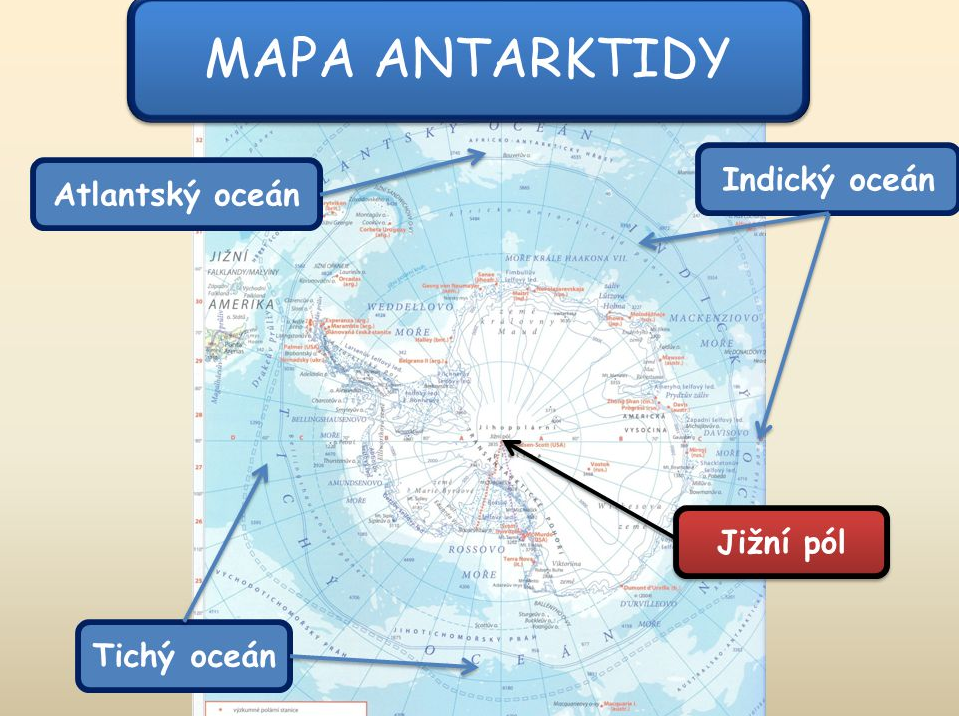 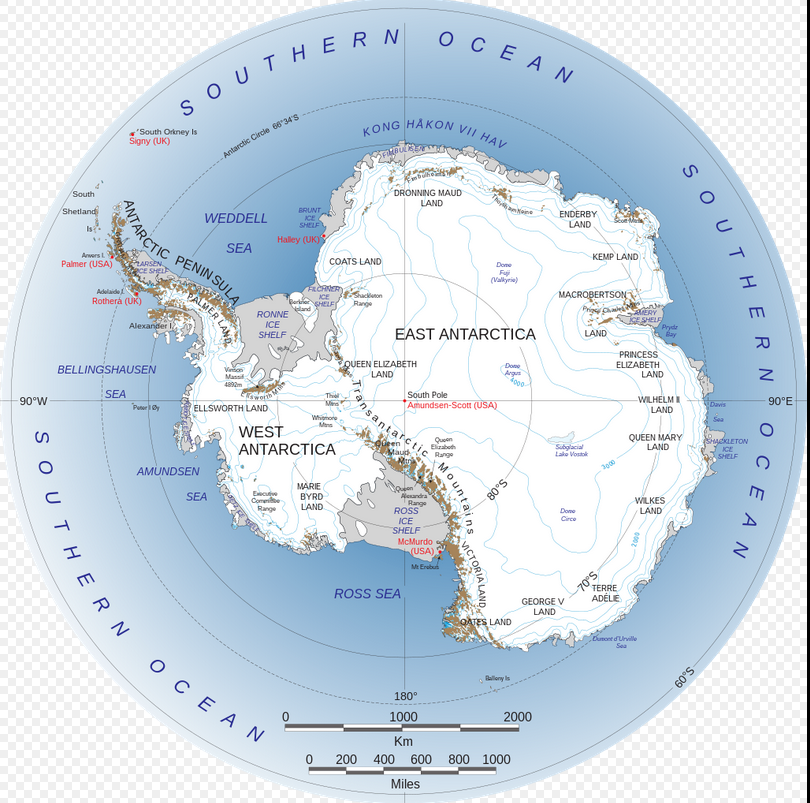 Robert Falcon Scott 1868–1912
Roald Engelbregt Gravning Amundsen 1872-1928
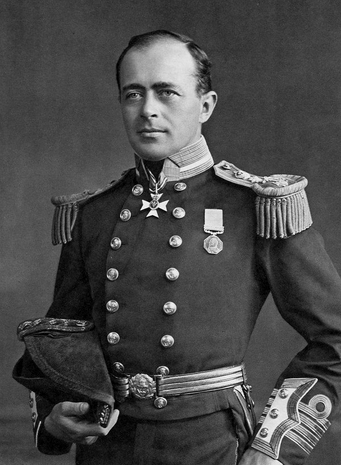 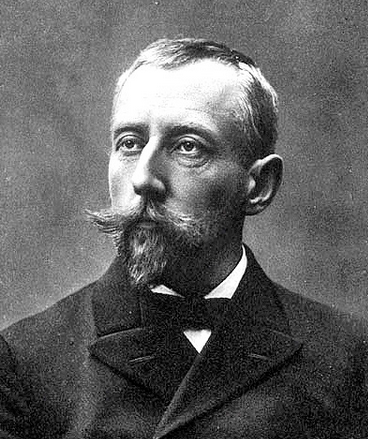 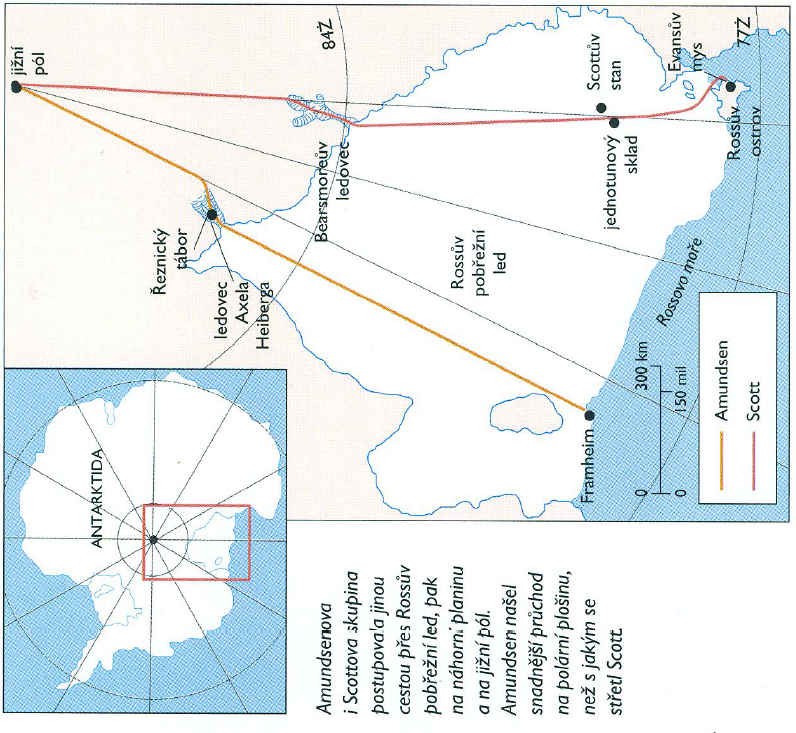 17. ledna 1912
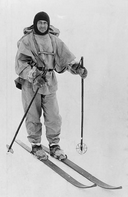 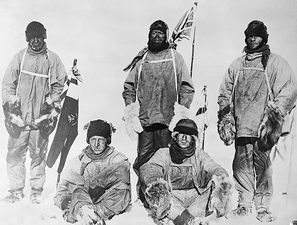 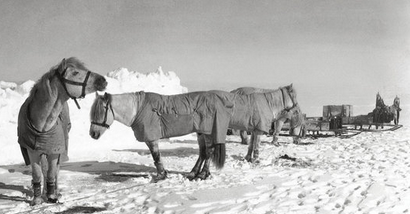 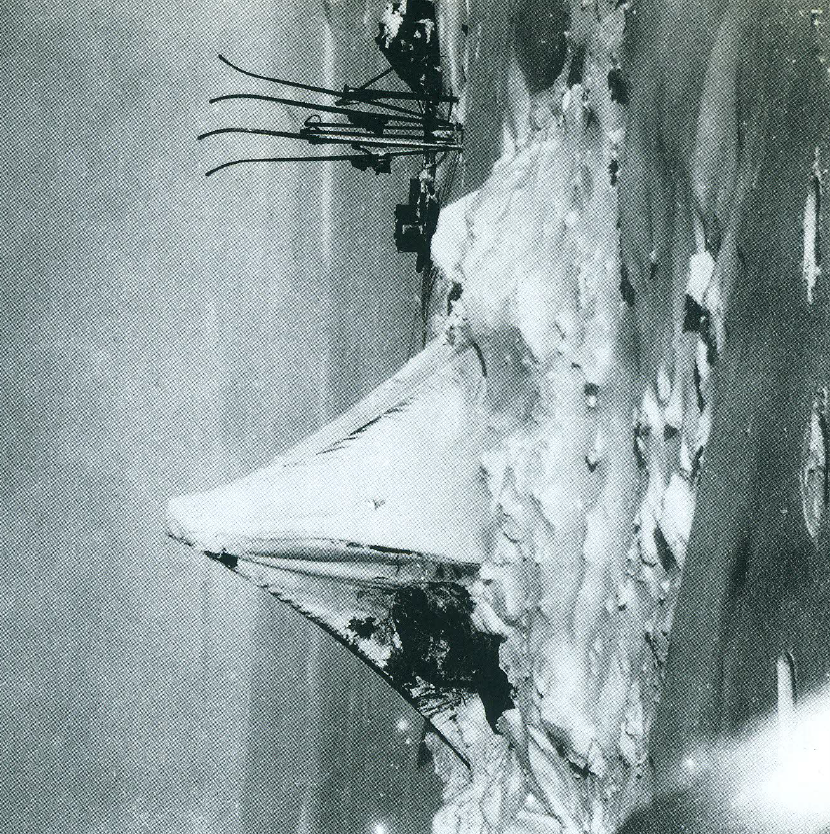 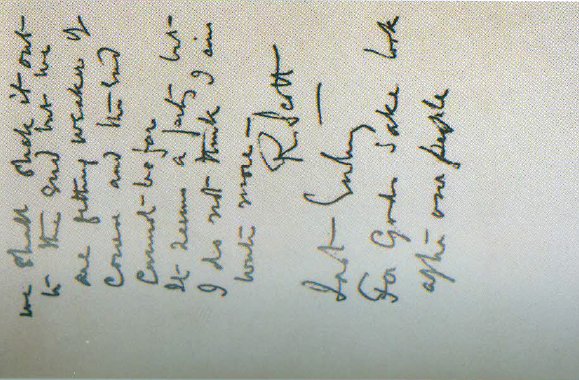 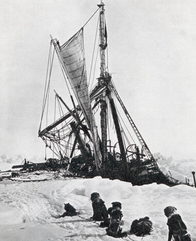 Ernest Henry Shackleton 1874–1922
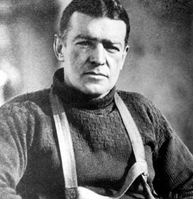 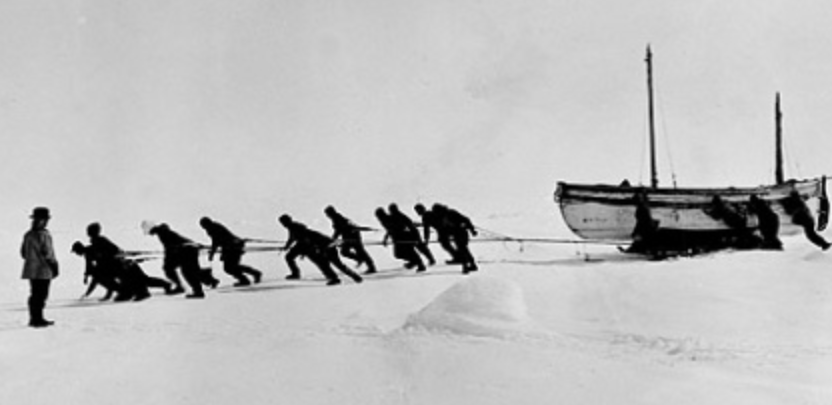 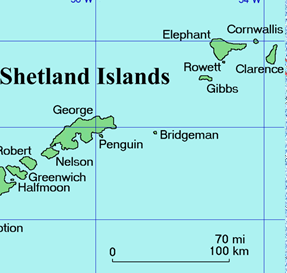 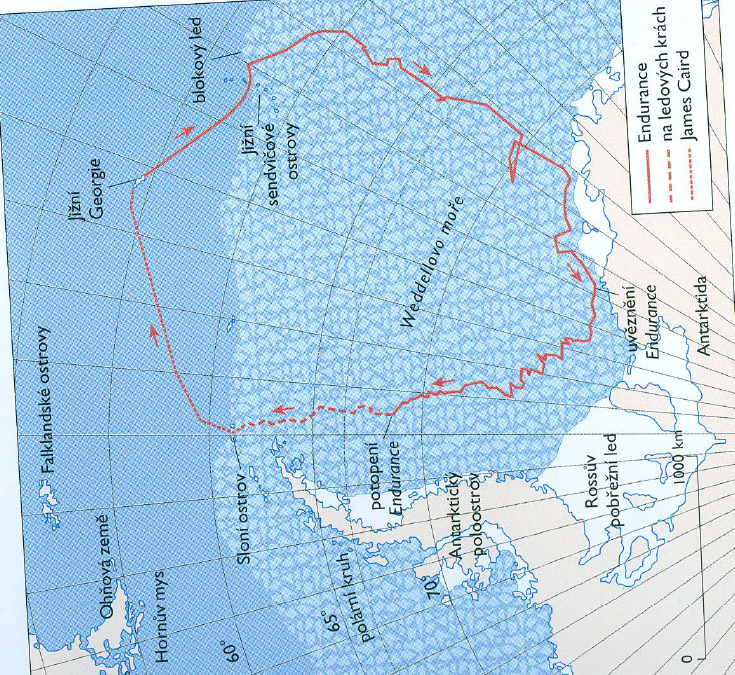 1990
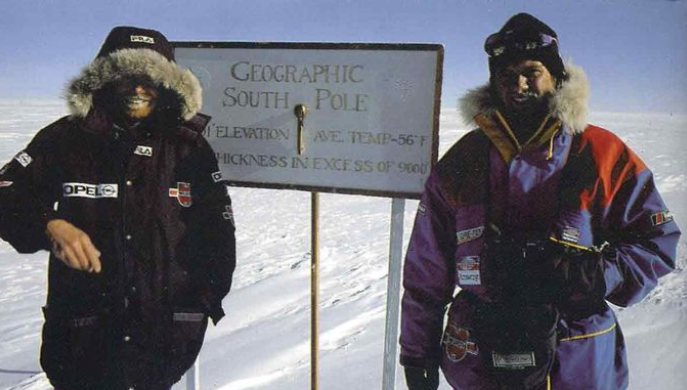